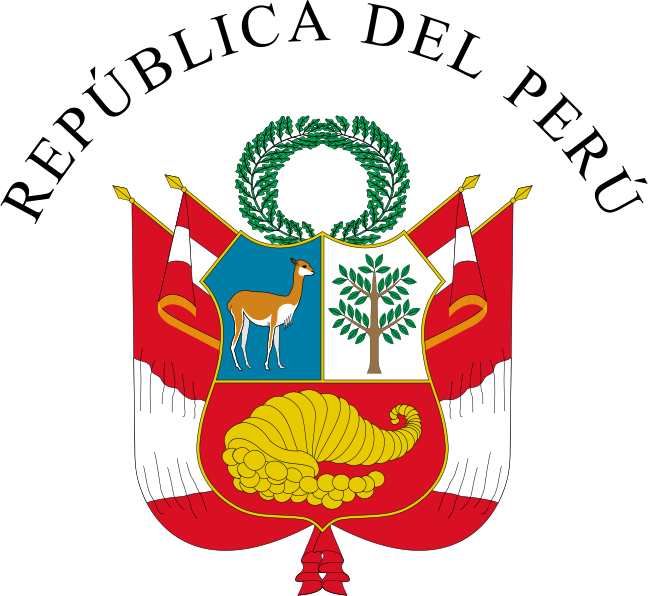 En nombre de la Nación
La Rectora de la Escuela de Posgrado
Escuela de Posgrado Newman
de conformidad a lo acordado por el Consejo Directivo en la sesión realizada el día 13 de julio del año 2020
en cumplimiento de las disposiciones legales y estatutarias vigentes, y por aprobar las exigencias establecidas en los reglamentos de la institución,
se confiere el Grado Académico de
Maestro en Industria 4.0
a Don
Se expide el presente Diploma para que se le reconozca como tal y
se le otorgue los derechos, honores, privilegios y obligaciones que confieren las leyes de la República del Perú y los tratados internacionales vigentes.

Dado y firmado en Tacna, Perú, el 15 de julio del año 2021.
Dra. María Emilia Bahamondes Rosado Rectora
Mag. Pamela Pérez Viacava
Secretaría General
CÓDIGO DE LA INSTITUCIÓN 
TIPO DE DOCUMENTO
GRADUADO
NÚMERO DE DOCUMENTO ABREVIATURA DE GRADO
GRADO OBTENIDO MEDIANTE MODALIDAD DE ESTUDIO
NÚMERO DE RESOLUCIÓN
FECHA DE RESOLUCIÓN DEL CONSEJO DIRECTIVO
NÚMERO DE DIPLOMA
TIPO DE EMISIÓN DEL DIPLOMA LIBRO
LIBRO
FOLIO REGISTRO
: 844
: 1 DNI
: Nombres y Apellidos
: 40935708
: MAESTRÍA
: TRABAJO DE INVESTIGACIÓN
: A DISTANCIA
: 048-2022-CDEPN
: 15 DE MARZO DEL 2022
: MAN-0371
: ORIGINAL
: M - 002
: F - 0371
: R - 0371